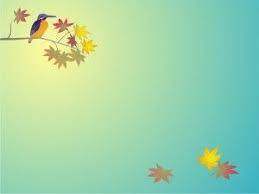 Pangajaran 3 Hirup Rukun Sauyunan
Sub Tema 1: Pupuh Kinanti

		Budak leutik bisa ngapung.
		Babaku ngapungna peuting.
		Nguruling kakalayangan.
		Néangan nu amis – amis.
		Sarupaning bungbuahan 
		naon baé nu kapanggih?
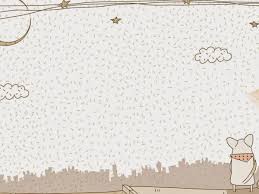 Tanda :   
		Ari beurang ngarantung
		Pinuh dina dahan kai
		Disarada patémbalan 
		Nu kitu naon ngaranna?
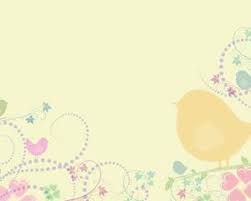 Pupuh Kinanti dina sapada (sabait) aya 6 padalisan ( baris).
Watek pupuh Kinanti nyaéta : hawatir, nyaah, sono (kangen)
Guru wilang jeung guru lagu padalisan: 	
  ka 1 = 8 – u   (Bu-dak-leu-tik-bi-sa nga-pung)
  ka 2 = 8 – i    (Ba-ba-ku-nga-pung-na-peu-ting)
  ka 3 = 8 – a    (Ngu-ru-ling-ka-ka-la-ya-ngan)
  ka 4 = 8 – i     (Né-a-ngan-nu-a-mis-a-mis)
  ka 5 = 8 – a    (Sa-ru-pa-ning-bu-bu-a-han)
  ka 6 = 8 – i     (na-on-ba-é-nu-ka-pang-gih)
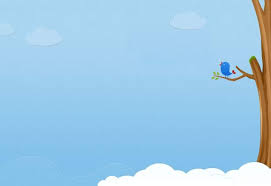 Sub Tema 2:  Istilah Geografi
Empang = balong / kulah gedē ( kolam )
Gunung = taneuh anu munjukul luhur pisan leuwih ti 600 mētēr
Jurang = bagian taneuh anu legokna jero pisan sarta sisi – sisina lungkawing
Kebon = taneuh darat anu dipelakan rupa – rupa pepelakan saperti bungbuahan, palawija, jeung sajabana
Laut = bagian dunya anu dieusi ku cai asin,sarta anu misahkeun daratan jeung daratan.
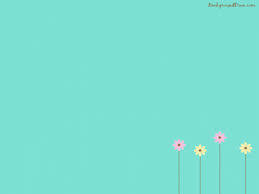 Leuweung = tanah lega anu pinuh ku kakayon ( tatangkalan ) sarta teu dipakē matuh (tempat tinggal) ku jelema.
Leuwi = bagian walungan anu rada jero.
Pasir = gunung leutik tur teu sabaraha luhur.
Sawah = taneuh anu dipelakan parē dikembeung ku cai.
Susukan = solokan jalan cai meunang nyieun jelema.
Walungan = wahangan / solokan gedē 
Muara = hiji tempat patepungna cai walungan jeung cai laut
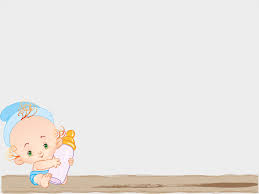 Sub Tema 3: Surat
Bagéan-bagéan surat :

1. Titimangsa Surat.

Di mana jeung iraha éta surat dijieuna.

              Conto :
                           Bandung, 5 Oktober 2020
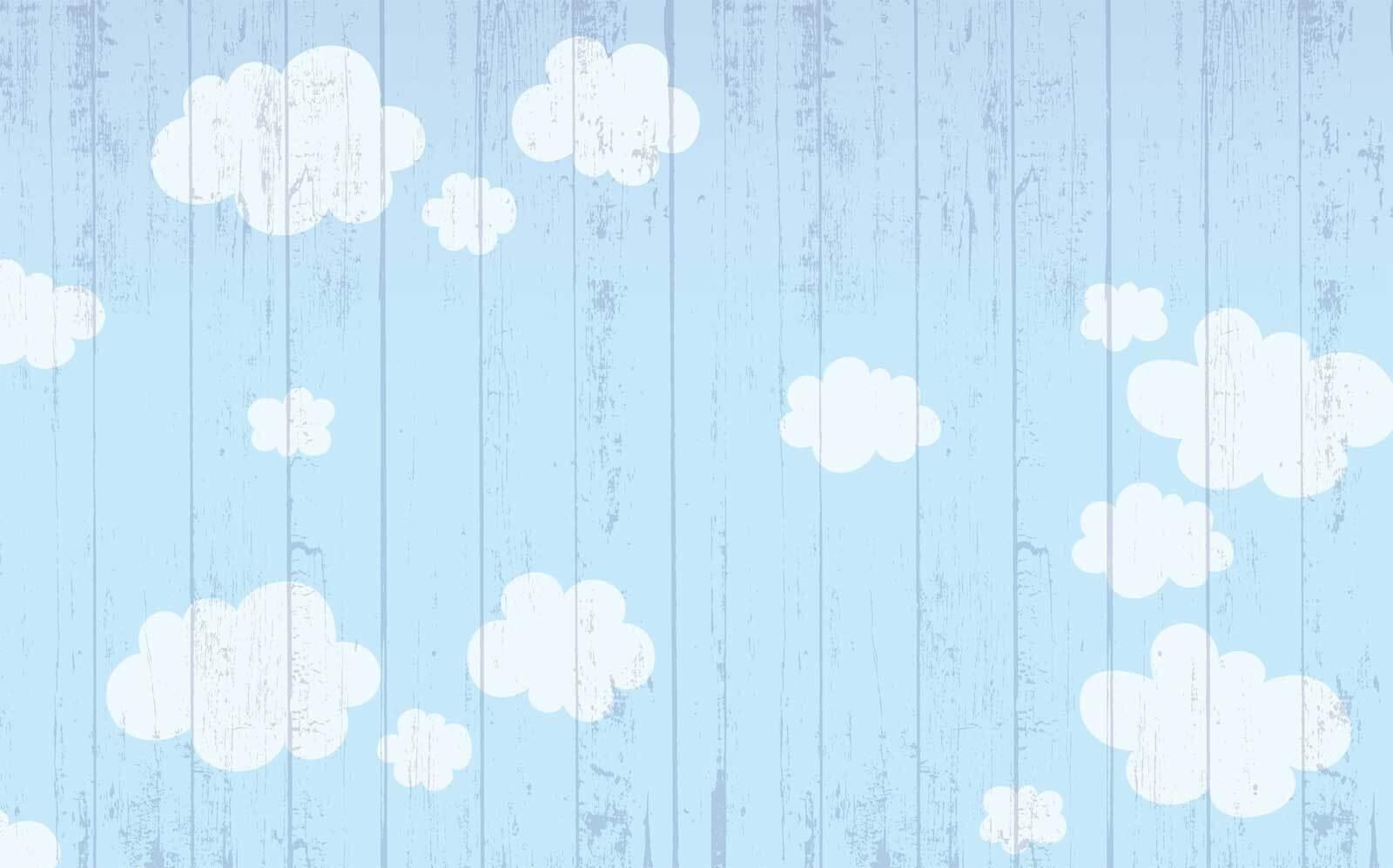 Alamat Surat
Ka saha éta surat ditujukeun.
 
Conto:
    Kahatur
        	       Sonya
       	       di Jakarta
 
    Kapayuneun
       Ibu sareng Bapa
	       di bumi
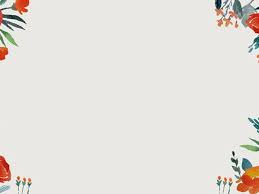 3. Salam Bubuka
Sareng hormat,
 Salam baktos,
  Conto : Salam bubuka:
Sareng hormat, digunakeun keur nyuratan ka babaturan atawa ka saluhureun.
Salam baktos, digunakeun keur nyuratan ka saluhureun atanapi ka kolot (orang tua).
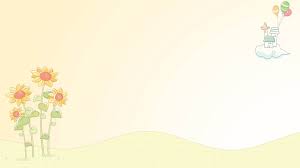 4. Bubuka Surat
Bubuka surat téh mangrupa pamuka catur  (carita) dina surat (kalimat pembuka).

Conto :
	Dani kumaha damang? Nuhun upami damang mah, éta anu dipiharep ku sim abdi. Abdi ogé dina waktos ayeuna mah nuju séhat walafiat, teu kirang sawios – wios.
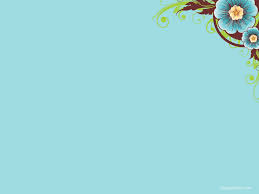 5. Eusi Surat
Eusi surat téh nyaéta bagian surat anu nétélakeun maksud jeung tujuan urang ngirim éta surat.  

Conto :

Numawi abdi nyeratan téh badé ngawartosan, réhna minggu payun abdi sakulawargi badé ka Purwakarta. Upami teu aya pamengan, abdi badē ka bumi Aska. Abdi téh hoyong dianteur ulin ka Jatiluhur.
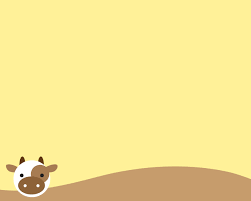 6. Panutup Surat
Panutup surat nyaéta bagéan surat anu nétélakeun, yén surat téh geus réngsé (selesai). Jadi, mangrupa ahir tina éta surat.

Conto:
Sakieu baé serat ti abdi. Mugi-mugi urang sadaya tiasa tepang deui minggu payun. Hatur nuhun.
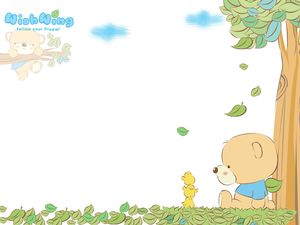 7. Salam Panutup
Salam panutup mangrupa salam pamungkas (terakhir).

		Hormat abdi,
		Wassalam, 
		Baktos abdi,
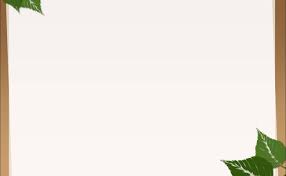 Conto surat:
Bandung,  5 Oktober 2020

   Kahatur
   Téh Wati
   Di Bogor
								
          Sareng hormat, 
          Téh Wati kumaha damang ? Nuhun upami damang mah, éta anu diteda ku abdi siang kalayan wengi.  Abdi sareng sadaya kulawargi di Bandung ogé dina danget ieu mah nuju séhat walafiat, teu kirang sawios – wios.
          Nu mawi abdi nyeratan téh badé ngawartosan, réhna dinten Saptu abdi sakulawargi badé ka Bogor. Maksadna badé ngadugikeun uleman ti Mang Rizal, kumargi Dé Soni anu bungsu badē disepitan.
          Upami Tétéh badē ngiring ka Bogor dinten Jumaah enjing-enjing tos kedah aya di Bandung.  Margi badé mios ka Bogorna téh Jumaah énjing – enjing. Diantos pisan kasumpingannana, abdi ogé atos sono deui kaTétéh, asa tos lami teu patepang.
         Sakieu baé serat ti abdi, ulah teu sumpingnya Téh !
         Hatur nuhun.
															  Baktos abdi,
 															        Rina
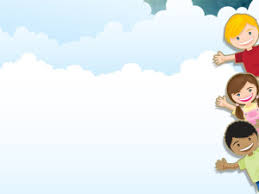 Hatur nuhun
Tetep sumanget
Jaga keséhatan 
Gusti ngaberkahan urang sadaya